Infancy and Childhood Development
Alla Greben 
Maria Anakotta
Eric Huenefeld
Developmental Theorists
Sigmund Freud
Jean Piaget
Erik Erikson
Sigmund Freud
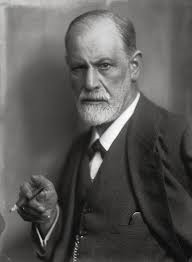 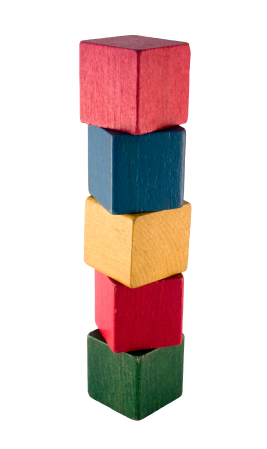 Sigmund Freud 1856-1939
5 Stages of Psychosexual Development
How personality develops during childhood
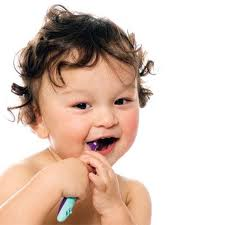 Stage 1: The Oral Stage
Birth to 1 year
Erogenous Zone: Mouth
Primary source of interaction is through mouth
Rooting & Sucking
Pleasure is found through tasting and sucking
Develops a sense of trust & comfort through oral stimulation
Child needs to become independent or will have dependency/ aggression issues
Oral fixation= drinking, eating, smoking, or nail biting problems
Stage 2: The Anal Stage
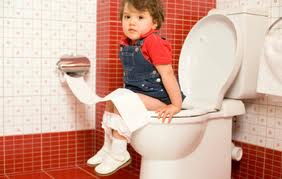 Erogenous Zone: Bowel & Bladder Control
1-3 years
Major focus of libido was on bladder & bowel control
Toilet Training Conflict
Praise & rewards for toilet training
Positive experiences=becoming competent, productive & creative adults
Inappropriate response lead to negative outcomes
Too lenient parent means anal-expulsive personality (messy, wasteful or destructive personality)
Too strict or too early training leads to stringent, orderly, rigid & obsessive personality
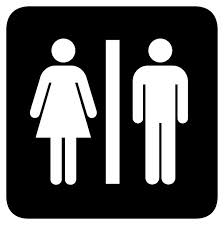 Stage 3: The Phallic Stage
Erogenous Zone: Genitals
3-6 years
Child begins to discover differences between males and females
Boys begin to view their fathers as a rival for mother’s affections. 
The Oedipus complex describes these feelings of wanting to possess the mother and the desire to replace the father. 
child also fears punishment by the father for these feelings, a fear termed castration anxiety.
Electra Complex is for same feelings from girls (penis envy)
Stage 4: The Latent Period
Erogenous Zone: Sexual feeling are inactive
6 to puberty
Interests are suppressed
Development of ego and superego
Enter school & get concerned with peer relationships, hobbies, & other interests
Time of exploration where sexual energy is present in intellectual pursuits & social interactions
Important in development of social & communication skills & self-confidence
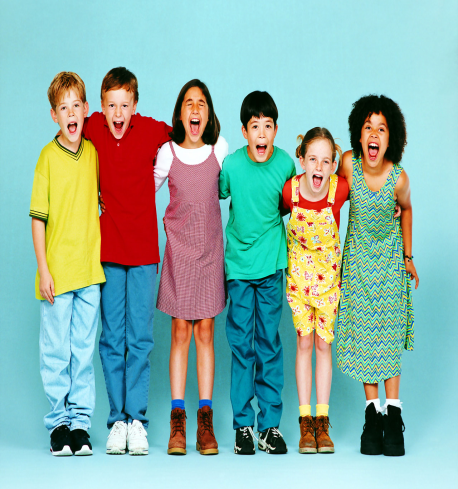 Evaluating Freud’s Psychosexual Stage Theory
Theory is focused almost entirely on male development
The theories are difficult to test scientifically
Future predictions are too vague
Freud's theory is based upon case studies and not empirical research.
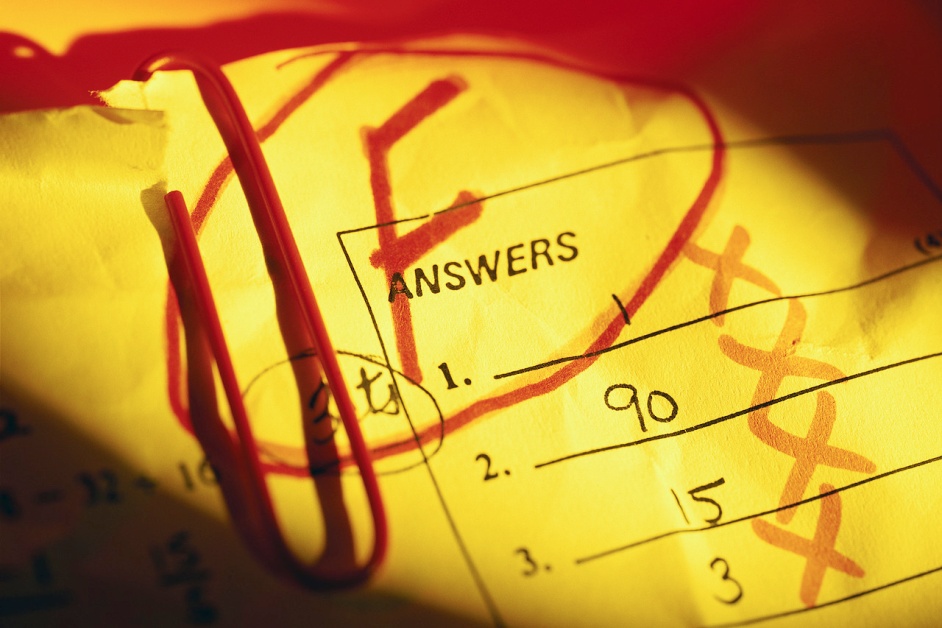 Jean PiagetSwiss Psychologist1896-1980
Piaget’s Theory
Key Concepts

*Schemas
How kids understand and know the world

*Assimilation
How kids take in new information

*Accommodation
Changes or alters existing schemas for new information 

*Equilibration
Balance between assimilation and accommodation
Sensorimotor StageBirth – 2 YearsTextures, sounds and colors are extremely attractive to babiesInfants explore with all their senses
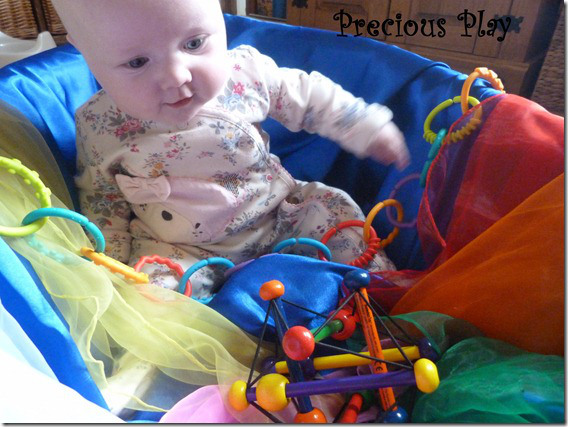 Object Permanence early in the Sensorimotor Stage
Child is unable to figure out where the hidden object is and forgets about the object if he or she cannot see it anymore.
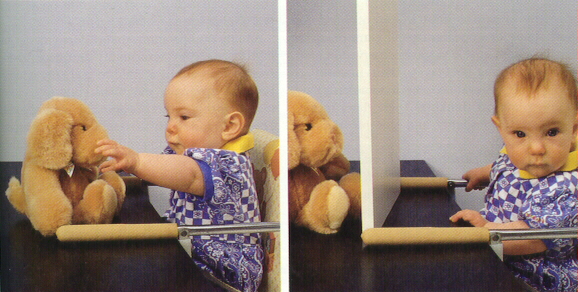 https://www.youtube.com/watch?v=PuP53BbIY0A
Object Permanence
Preoperational Stage2 years – 7 years
Vocabulary use explodes
Children use symbolic play
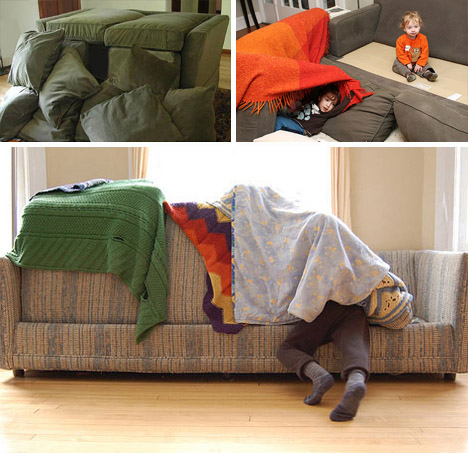 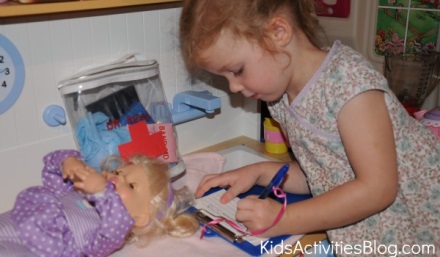 Piaget’s Conservation Task Most kids in the Preoperative Stage cannot reason that the amount of water is the same, the only change is the shape of the vessel.
Concrete Operational Stage7 years – 11 years
Pros and cons for Piaget’s Theory  of Cognitive Development 

Pros
His insight has proven to be practical and on point in many case.

His theory has changed how people view kids’ development and                           their approaches to teaching.

Cons
His research came from a very small sample (his own children and a few others).

His methods are open to bias since they are his own interpretations.
Erik Erikson June 15, 1902-May 12, 1994
Retrieved from nursingcrib.com/nursing-notes-reviewer/psychiatric-mental-health-nursing/erik-eriksons-theory-of-psychosocial-development/
Erikson’s Theory of Development
Best known at Psychosocial Development

Stages go from Birth through Adulthood

Adolescence crucial in child’s development
Stage 1:  Trust vs. Mistrust
Stage 2:  Autonomy vs. Shame
Stage 3:  Initiative vs. Guilt
Stage 4:  Competence vs. Inferiority
Sources 
Cherry, K. (2013). About.com Psychology: Freud & Women: Freud's Perspective on Women. Retrieved from http://psychology.about.com/od/sigmundfreud/p/freud_women.htm 
Sigmund Freud. (2013). The Biography Channel website. Retrieved 07:58, Nov 5, 2013, from http://www.biography.com/people/sigmund-freud-9302400. 
Cherry, K. (2013). About.com Psychology: Freud's Stages of Psychosexual Development. Retrieved from http://psychology.about.com/od/theoriesofpersonality/ss/psychosexualdev.htm
Sigmund Freud. Retrieved from http://en.wikipedia.org/wiki/Sigmund_Freud 
Building Blocks Stages. Retrieved from http://www.clearviewtreatment.com/wp-content/blogs.dir/12/files/2013/07/5-stages-addiction.jpg
Child with Toothbrush. Retrieved from http://www.dentalolujic.it/ultime-novita/notizie/
Potty Training Child. Retrieved from http://9eraiherbal.blogspot.com/2013/02/sembelit-pada-anak.html 
Bathroom sign. Retrieved from http://viewfromthehandicappedspace.blogspot.com/2011/06/for-handicapped-bathroom-suggestion-box.html 
Children standing together. Retrieved from http://www.360doc.com/content/12/0822/18/3404269_231761903.shtml
McLeod, S. A. (2009). Jean Piaget: Cognitive theory. Retrieved from http://www.simplypsychology.org/piaget.html 
 Hockenbury, D., &Hockenbury, S. (2011). Lifespan development Discovering psychlogy (5th ed.). New York, NY: Worth Publishers.
 Edwards, L., Hopgood, J., Rosenberg, K., & Rush, K. (2000).Mental development and education: Piaget's stages of cognitive development. Retrieved from http://ehlt.flinders.edu.au/education/DLiT/2000/Piaget/stages.htm
 [Babies with book]. Retrieved from http://3.bp.blogspot.com/-OsvmcWZmF5k/UGN5z84j5kI/AAAAAAAACss/swUzz-r4U1Q/s320/babies+with+book.jpg 
[Object permanence]. Retrieved from http://www.babiescantwait.com/?attachment_id=512
[Baby color sensory bath]. Retrieved from http://preciousplay.wordpress.com/2013/07/23/baby-colour-sensory-bath/ 
 [Three mountain test]. Retrieved from http://childdevelopment-bo.blogspot.com/ 
[Pillow fort architects]. Retrieved from http://dornob.com/pillow-fort-architects-10-sofa-sheet-cushion-structures/#axzz2jX5g8SRl  
[Piaget with children]. Retrieved from http://www.famouspsychologists.org/jean-piaget/
 [Object permanence baby and teddy bear]. Retrieved from http://cmapsinternal.ihmc.us/rid=1051885971740_1865133171_12193/Development
[Little girl plays doctor]. Retrieved from http://kidsactivitiesblog.com/15772/pretend-play-make-a-play-doctors-kit  
[Boy three mountain test]. Retrieved from http://www.realmagick.com/egocentrism/ 
 [Piaget's conservation task]. Retrieved from http://peoplelearn.homestead.com/RESEarch/THREE2.html 
  [Conservation beans]. Retrieved from http://www.psychologytoday.com/blog/thinking-about-kids/201110/pirates-piaget-and-the-null-hypothesis 
Jeningh (2007, February 11). Object permanence 2. [Online video]. Retrieved from http://www.youtube.com/watch?v=NjBh9ld_yIo  
Jeningh (2007, February 11). Object permanence 2. [Online video]. Retrieved from http://www.youtube.com/watch?v=NjBh9ld_yIo